9-2022-1
Výukový materiál pro 9.ročník
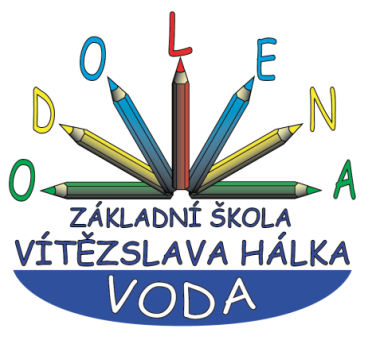 Autor materiálu: Mgr. Martin Holý     
Další šíření materiálu je možné pouze se souhlasem autora
9-2022-1
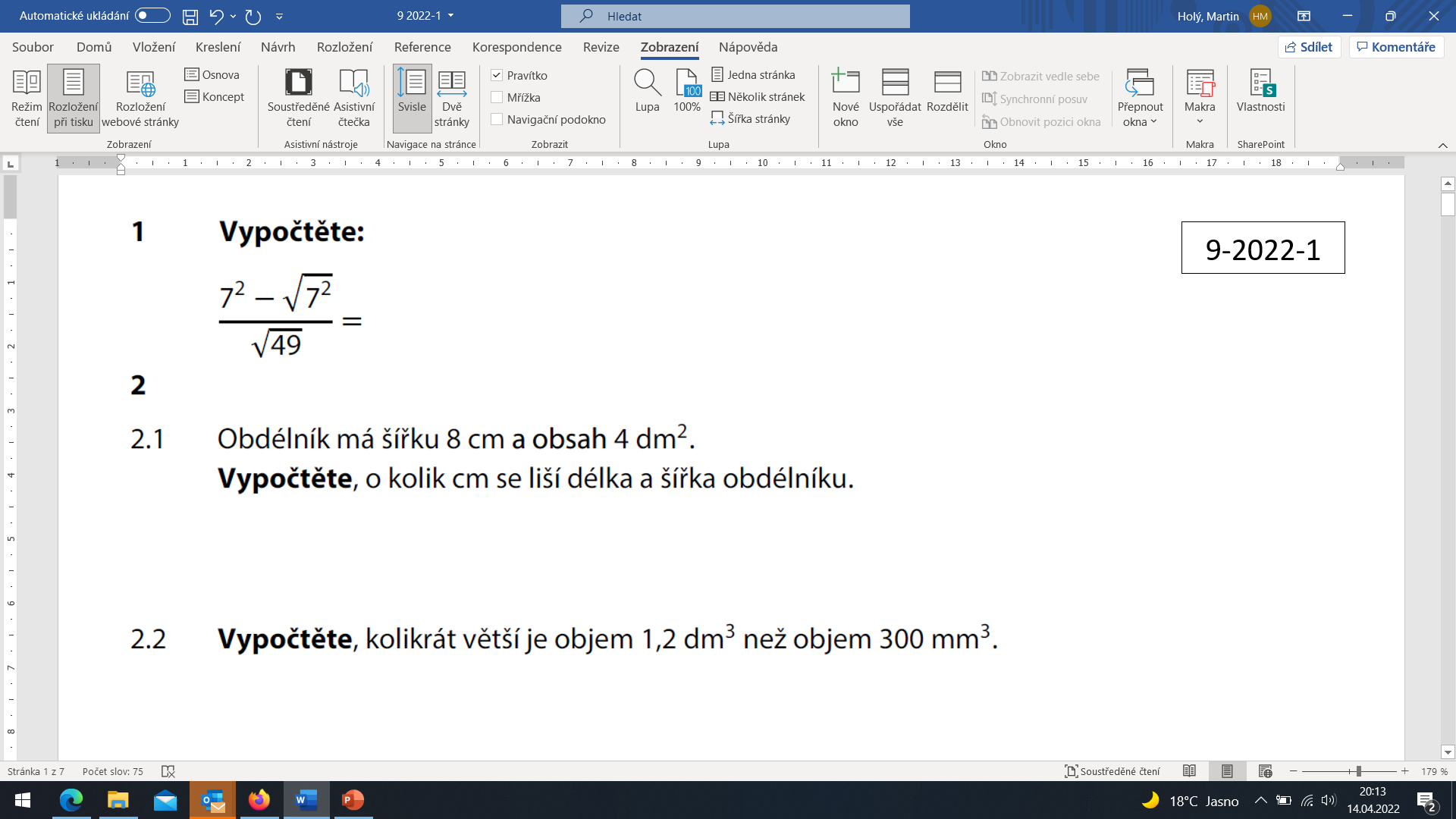 50 - 8 = 42 cm
a = 8 cm
S = 4 dm2 = 400 cm2 
b = ? cm
S = a . b
400 = 8 . b
b = 400 : 8 = 50 cm
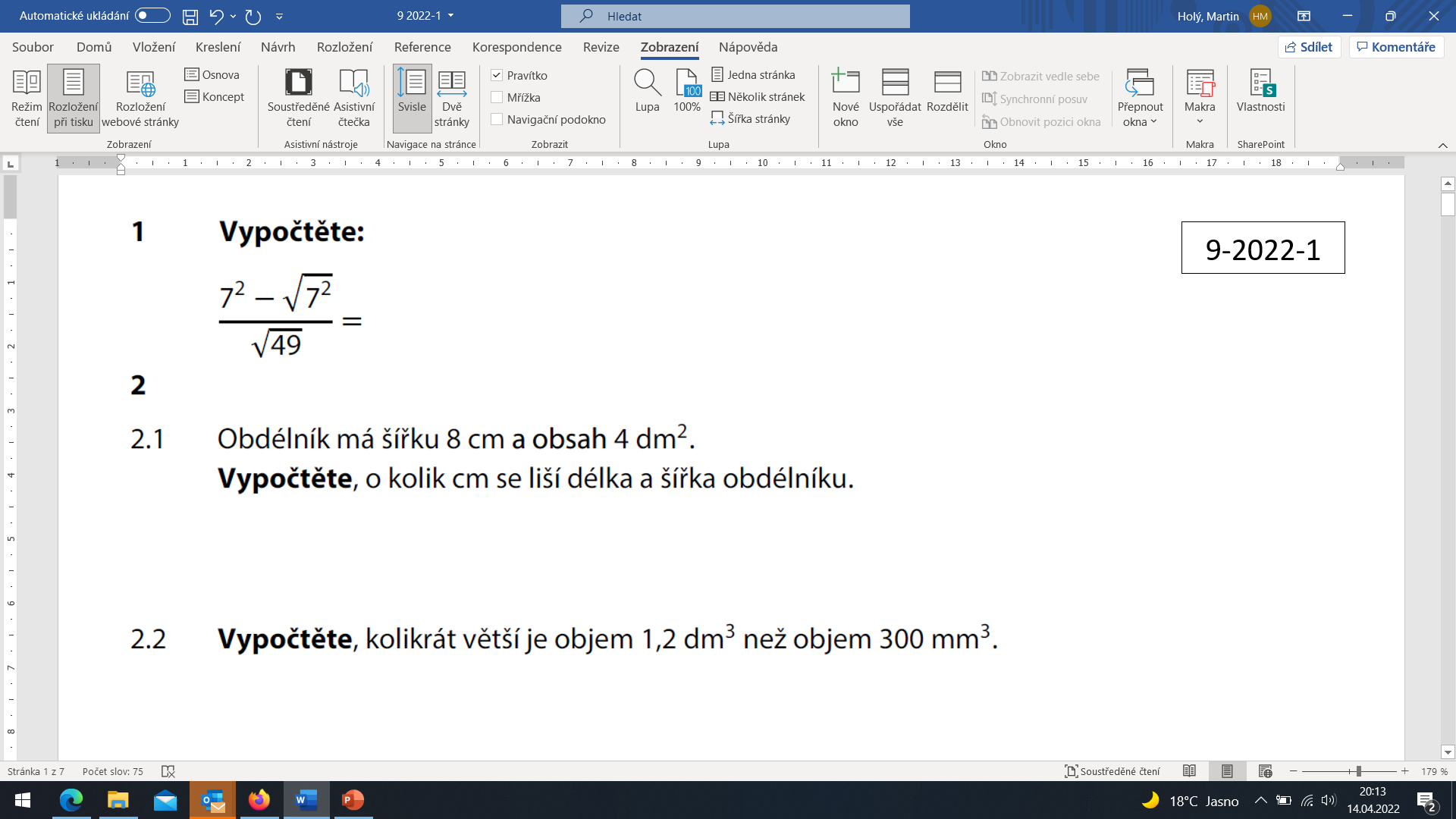 1,2 dm3 = 1 200 000 mm3
1 200 000 : 300 = 4 000 krát
9-2022-1
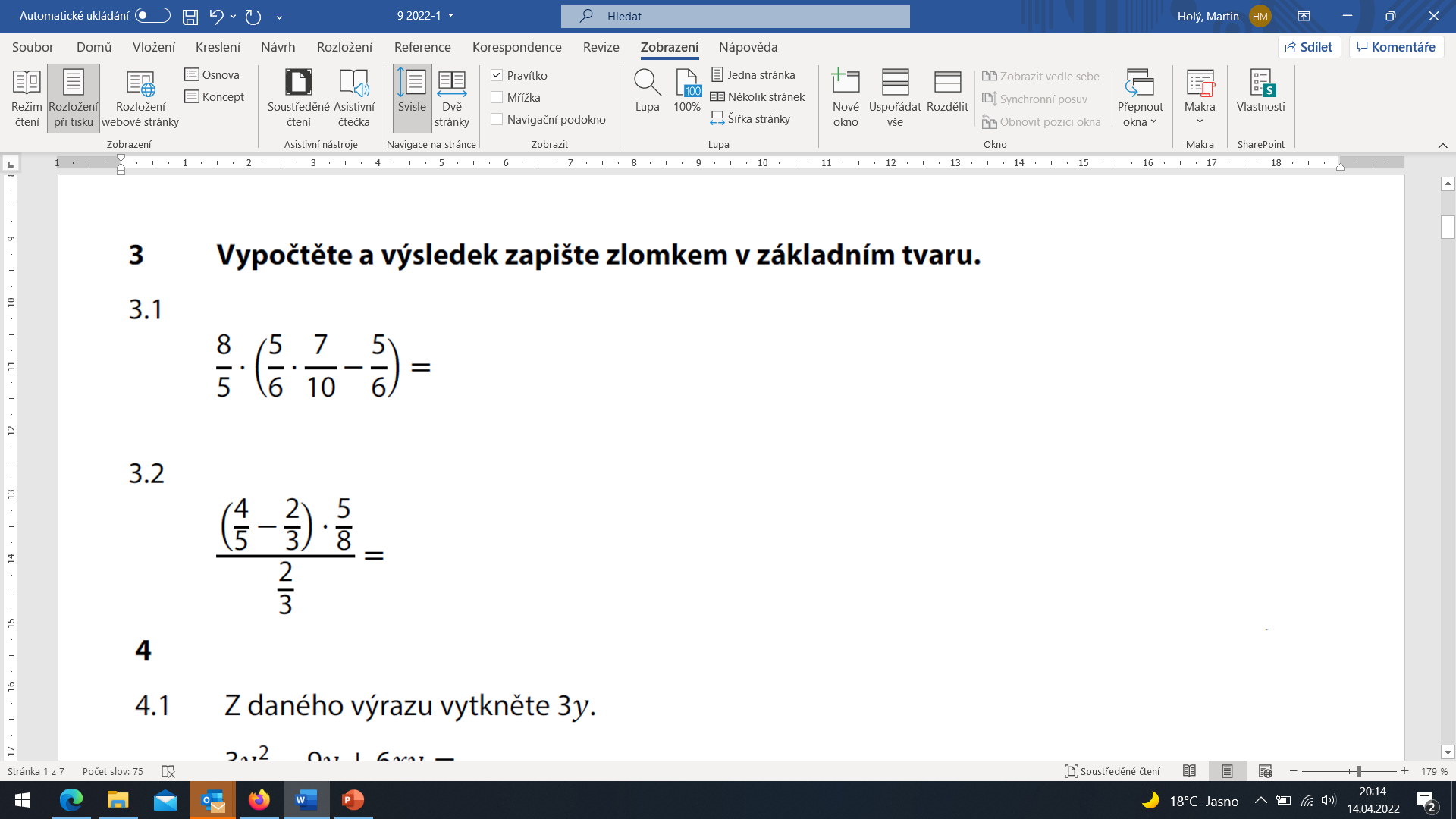 1
2
2
3
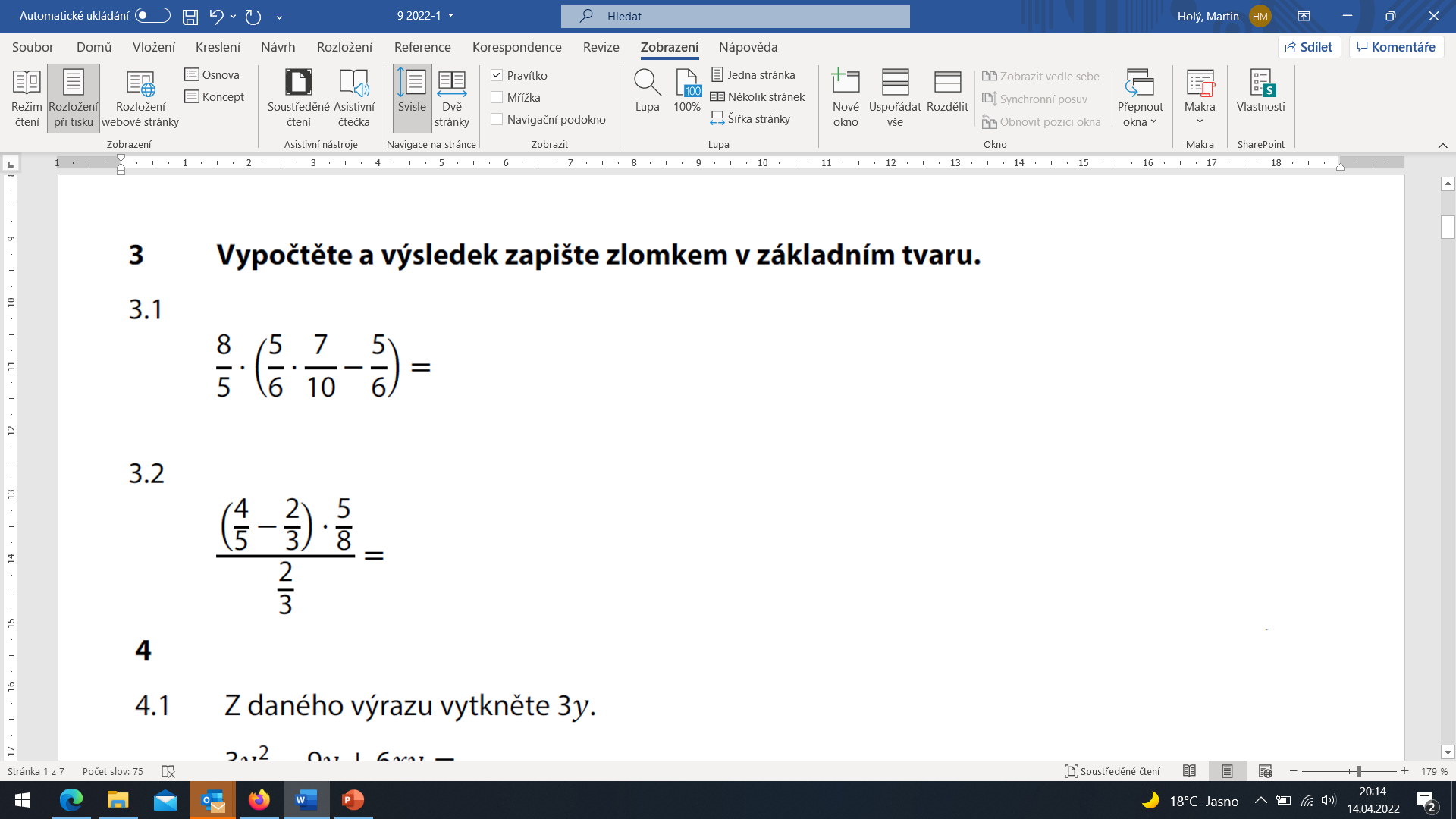 9-2022-1
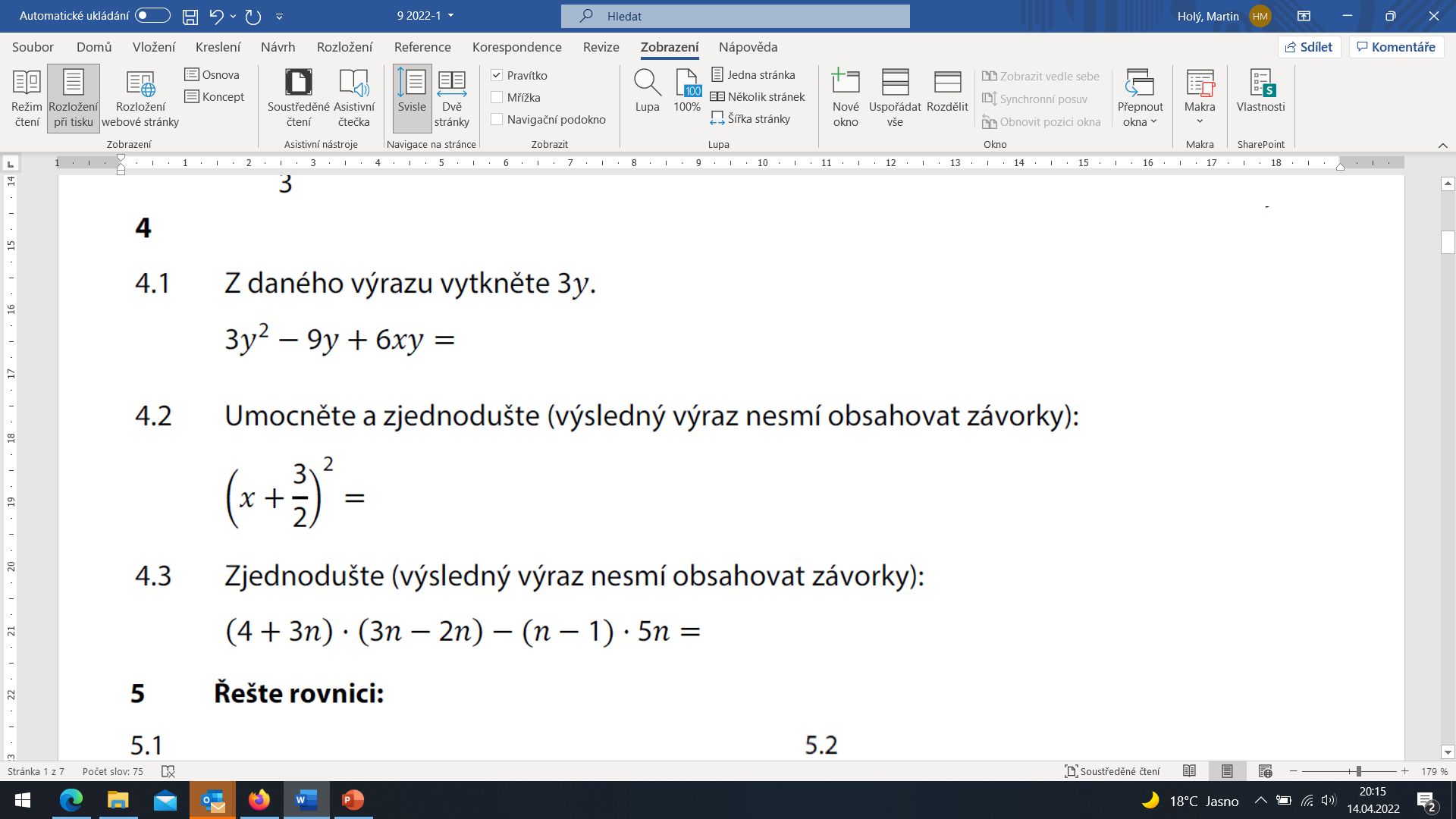 3y.(y – 3 + 2x)
n
-2n2 + 9n
- 5n2 + 5n =
4n + 3n2
9-2022-1
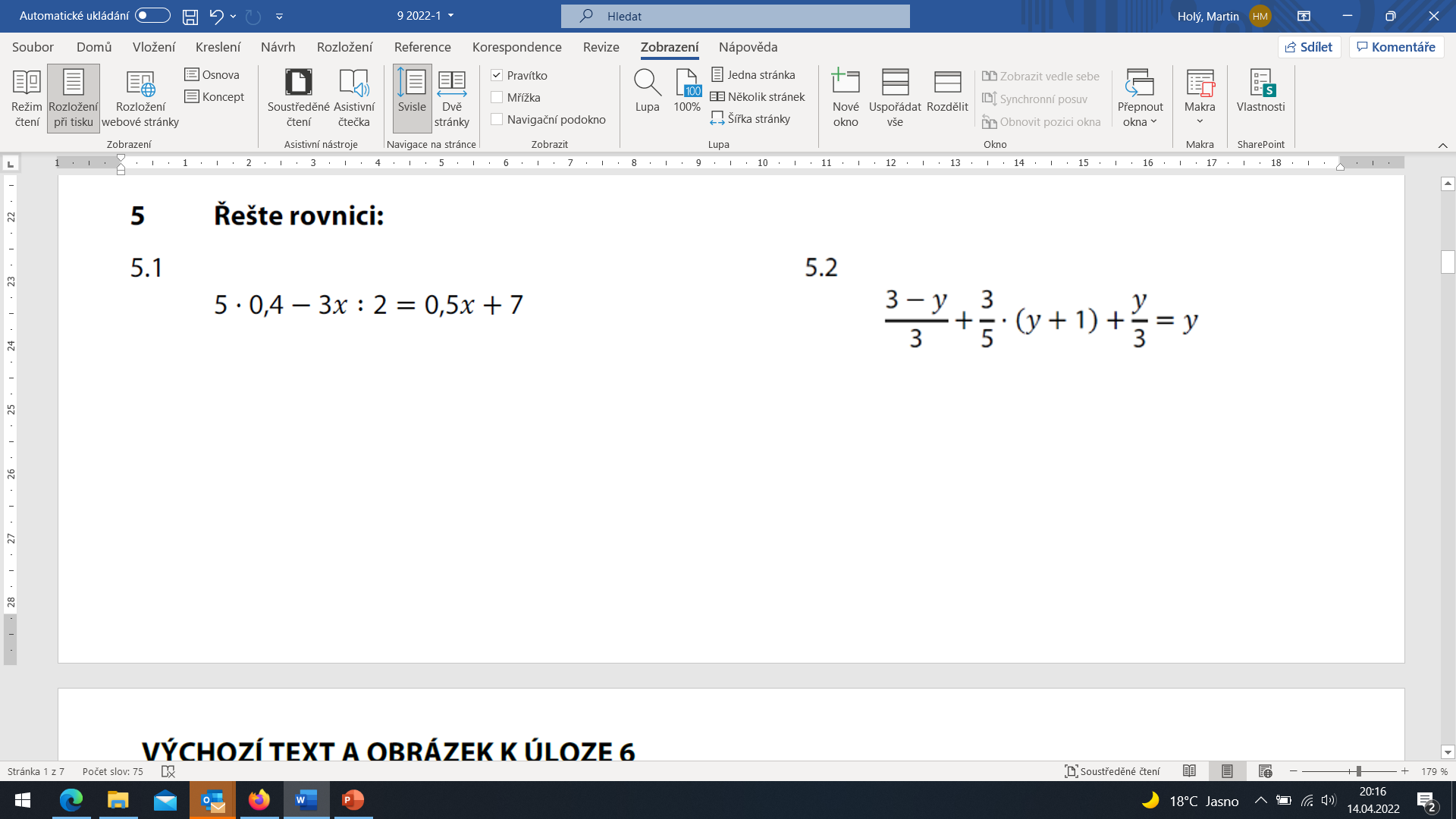 / .2
/ -x - 4
/ :(- 4)
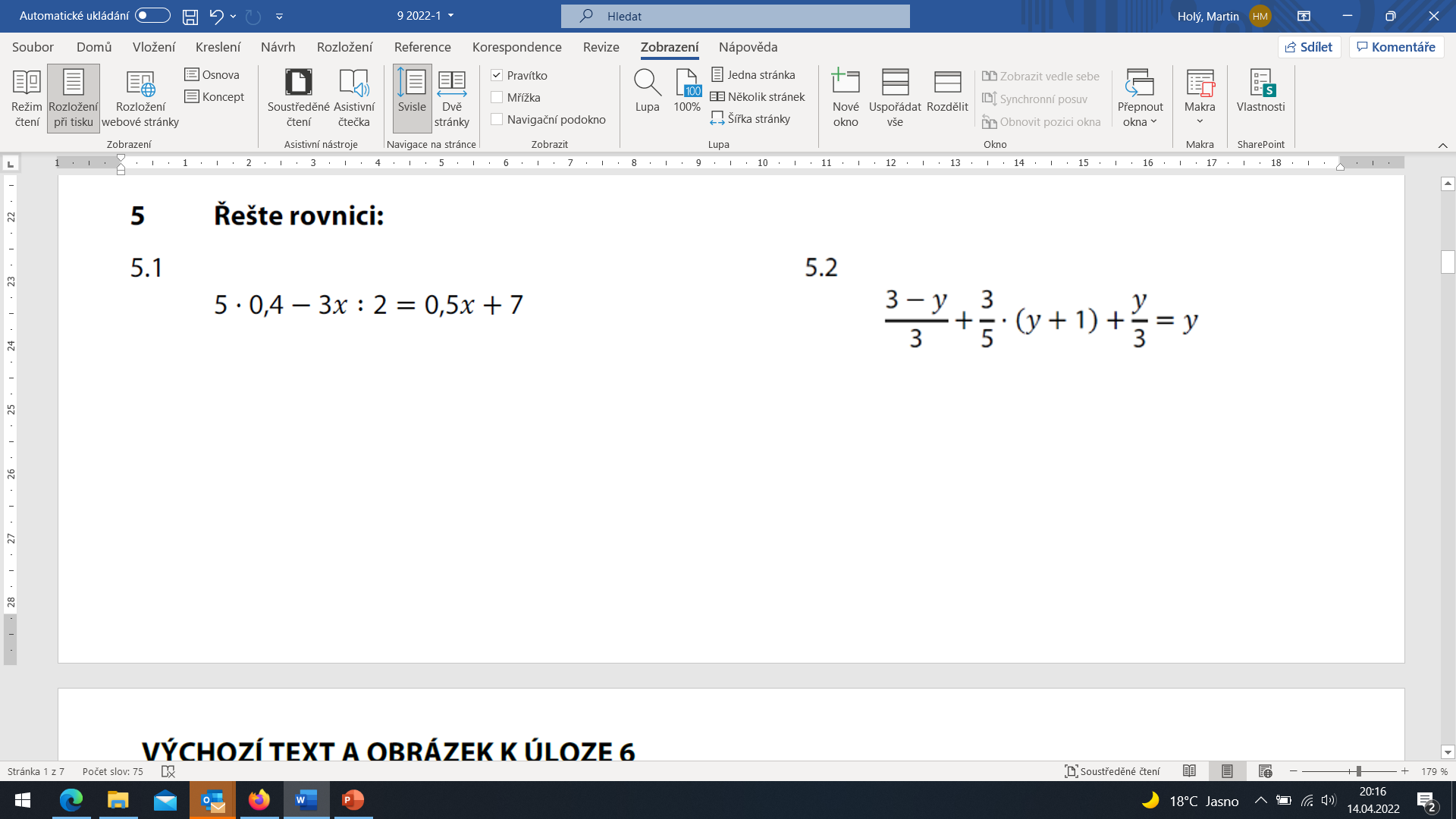 / .15
/ -15y - 24
/ :(-6)
9-2022-1
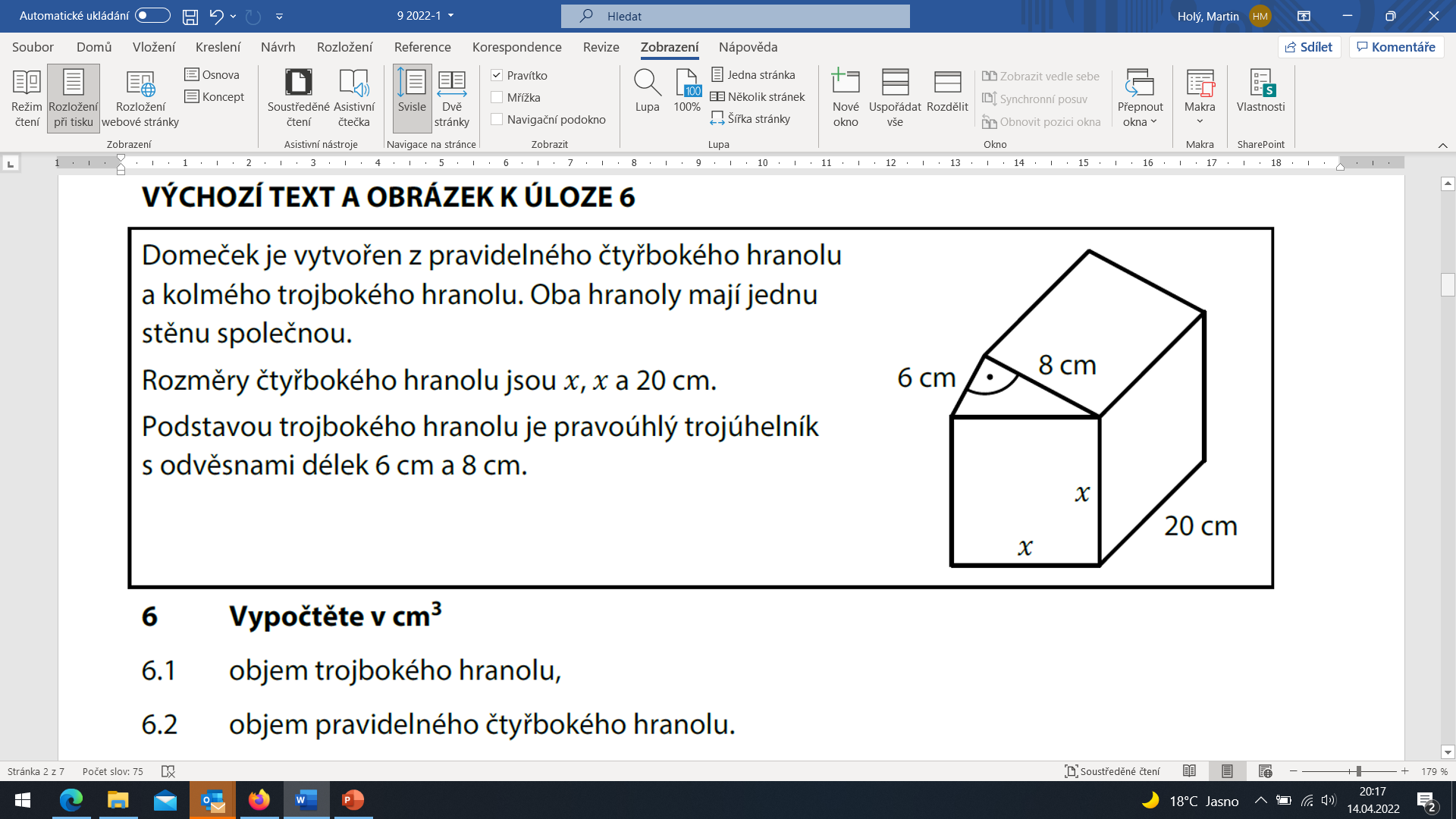 x
x2 = 82 + 62
x = 10 cm
V = Sp . v
V = Sp . v
V = 480 cm3
V = 100 . 20
V = 2 000 cm3
9-2022-1
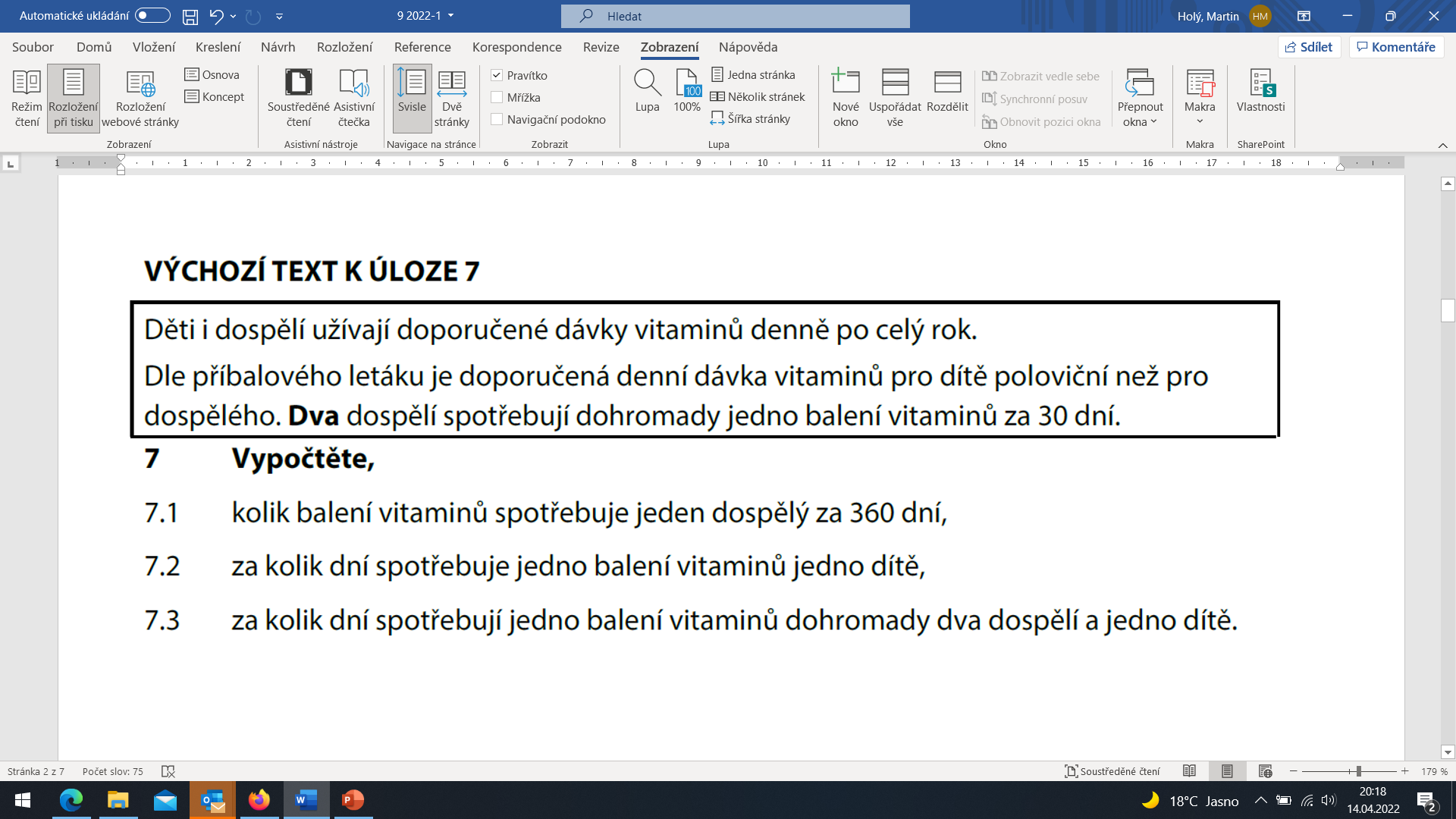 6 balení
120 dní
1 balení
1 balení
1 den  2 dosp. + 1 dítě
2 dospělí …. 30 dní
1 dospělí … 60 dní
1 dospělí …. 60 dní
1 dítě …….. 120 dní
24 dní
1 dospělí
60 dní …… 1 balení
360 dní …. 6 balení
9-2022-1
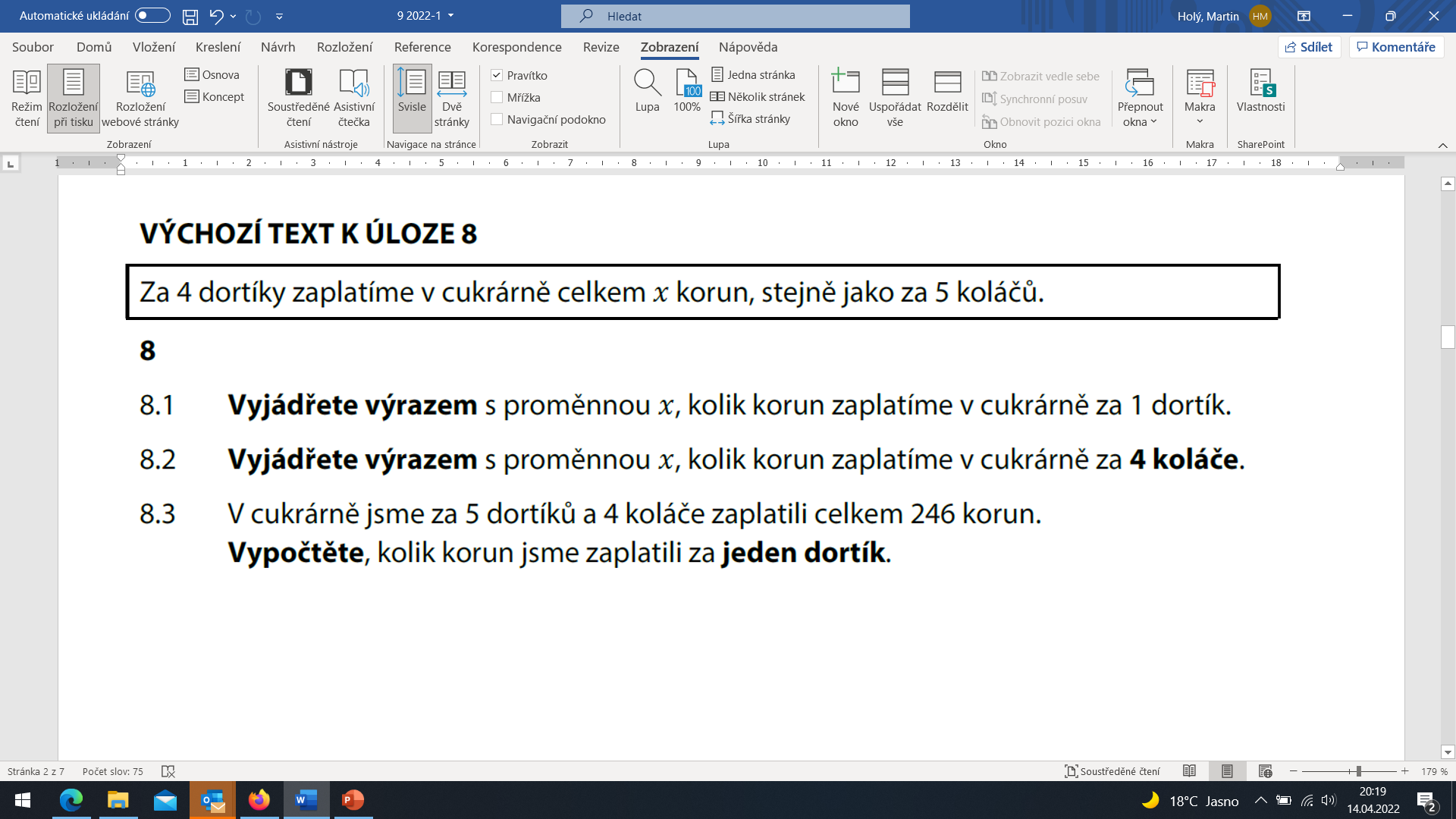 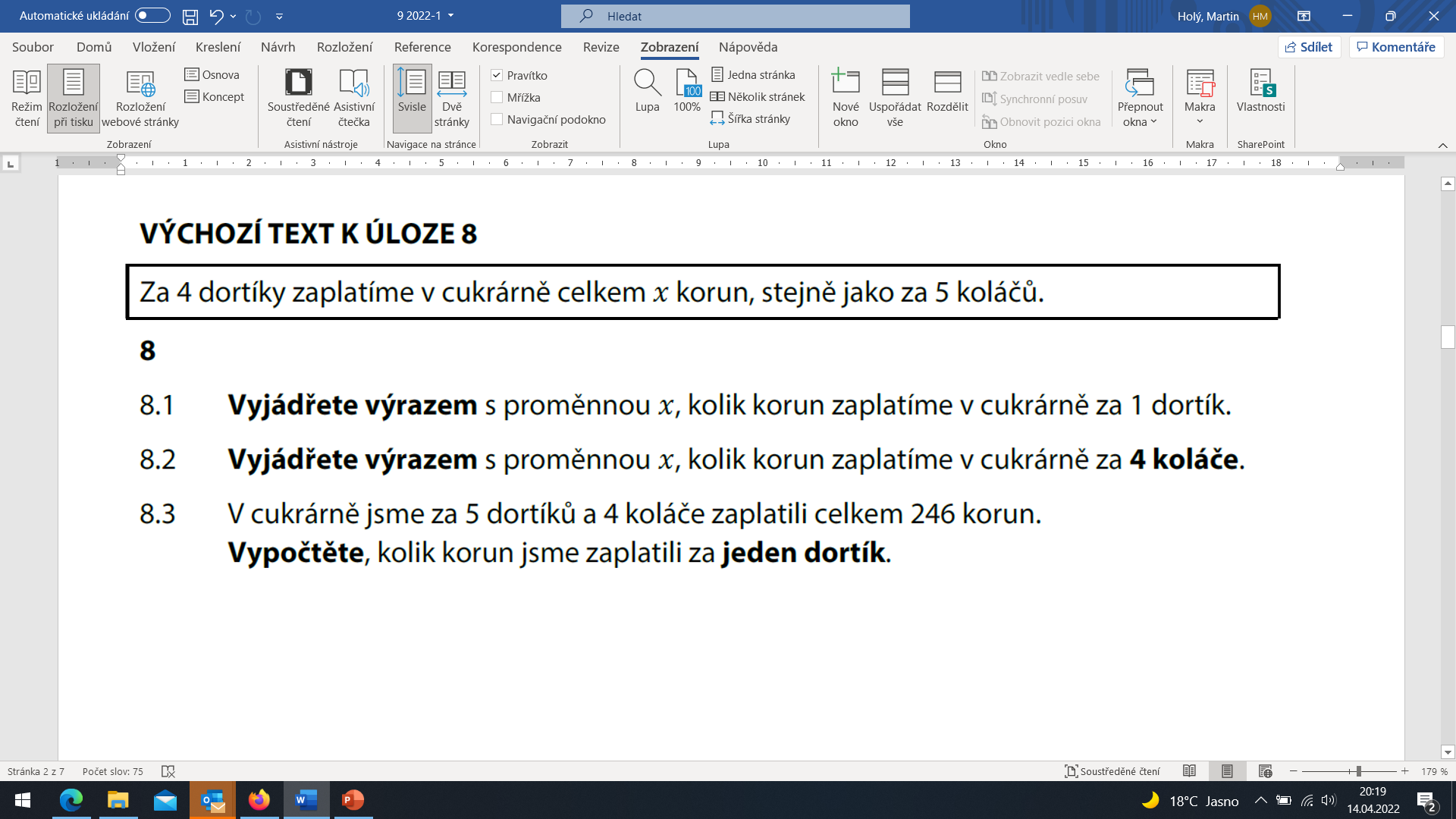 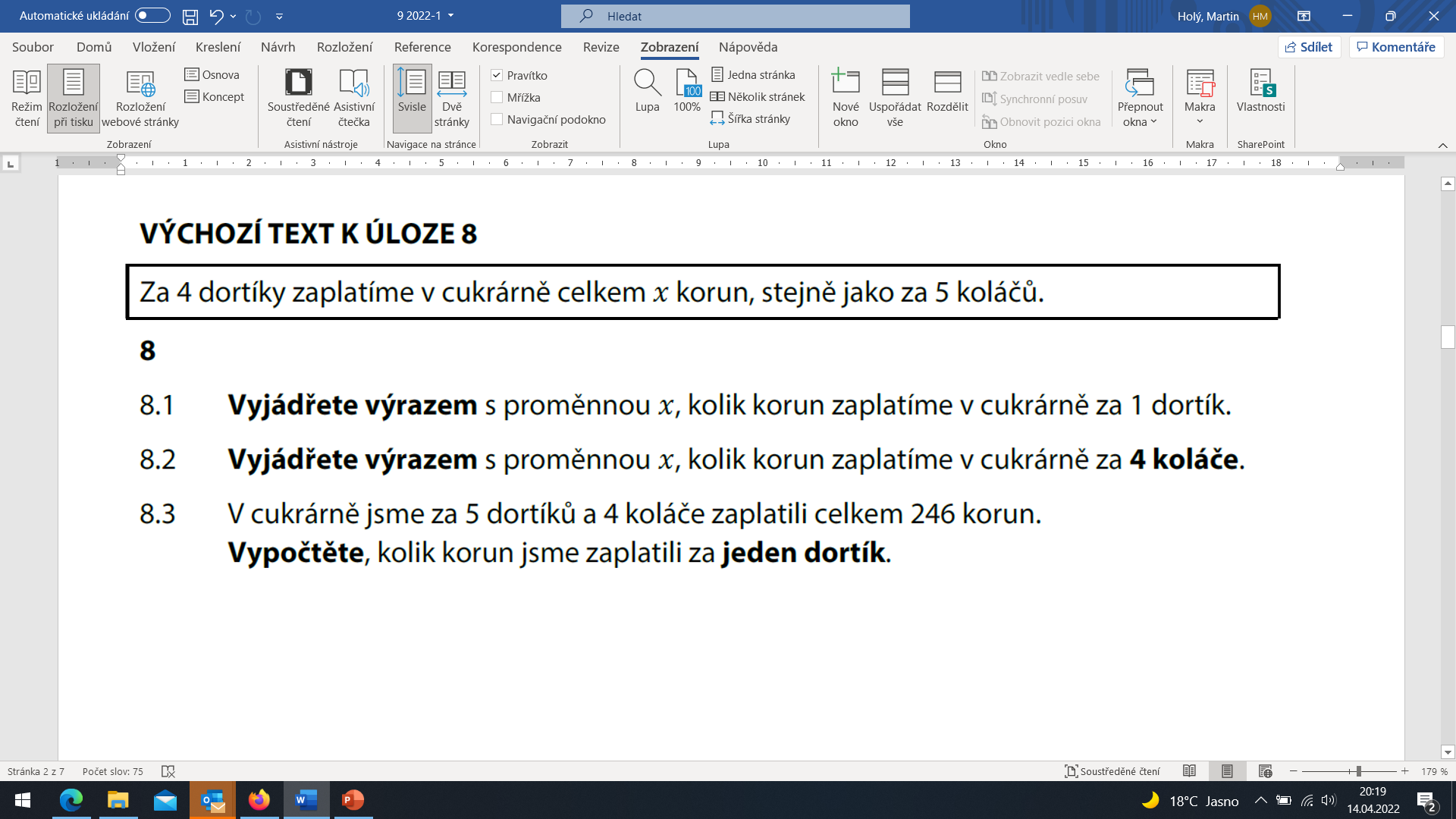 9-2022-1
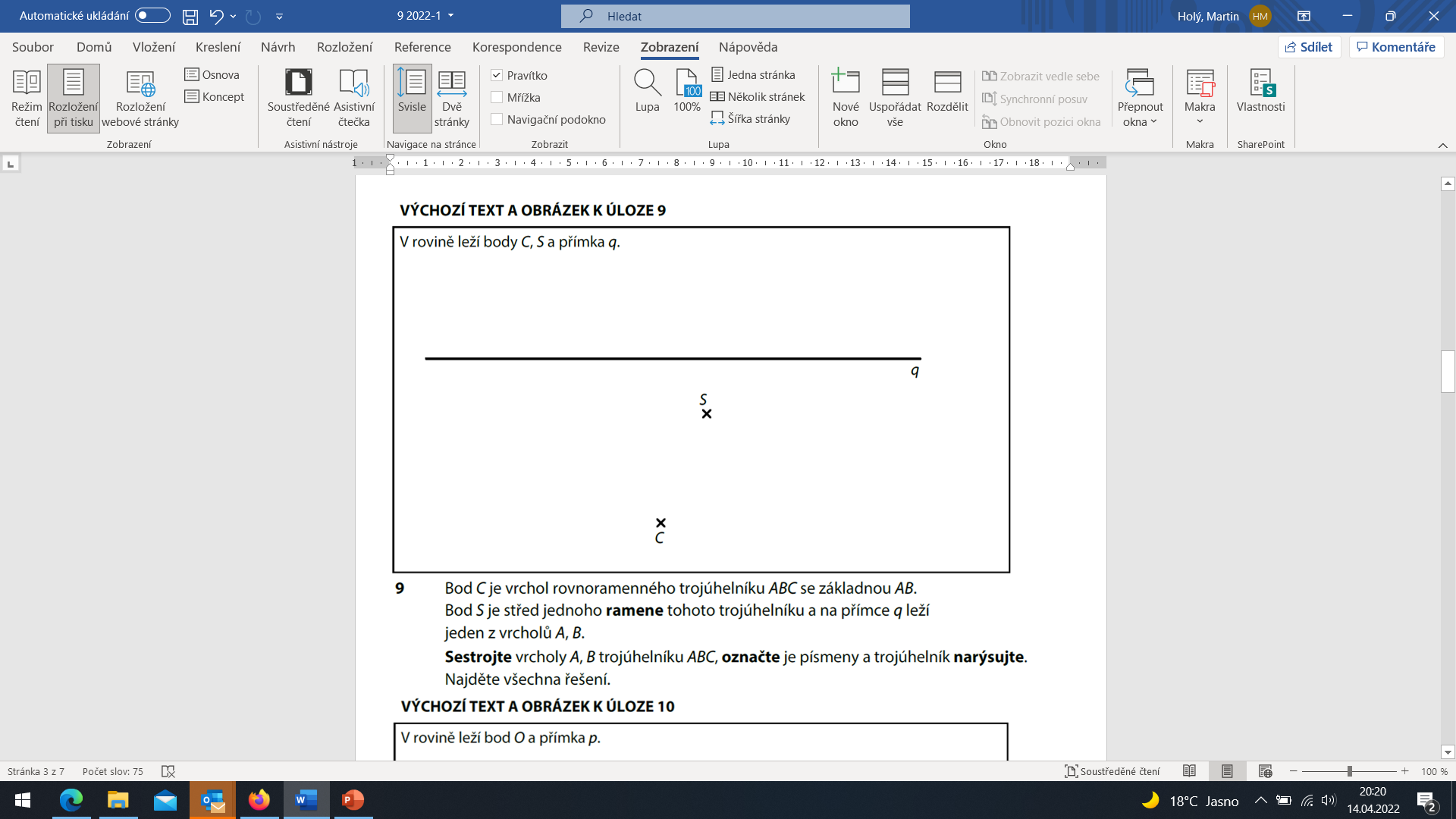 A1 = B2
B1
A2
9-2022-1
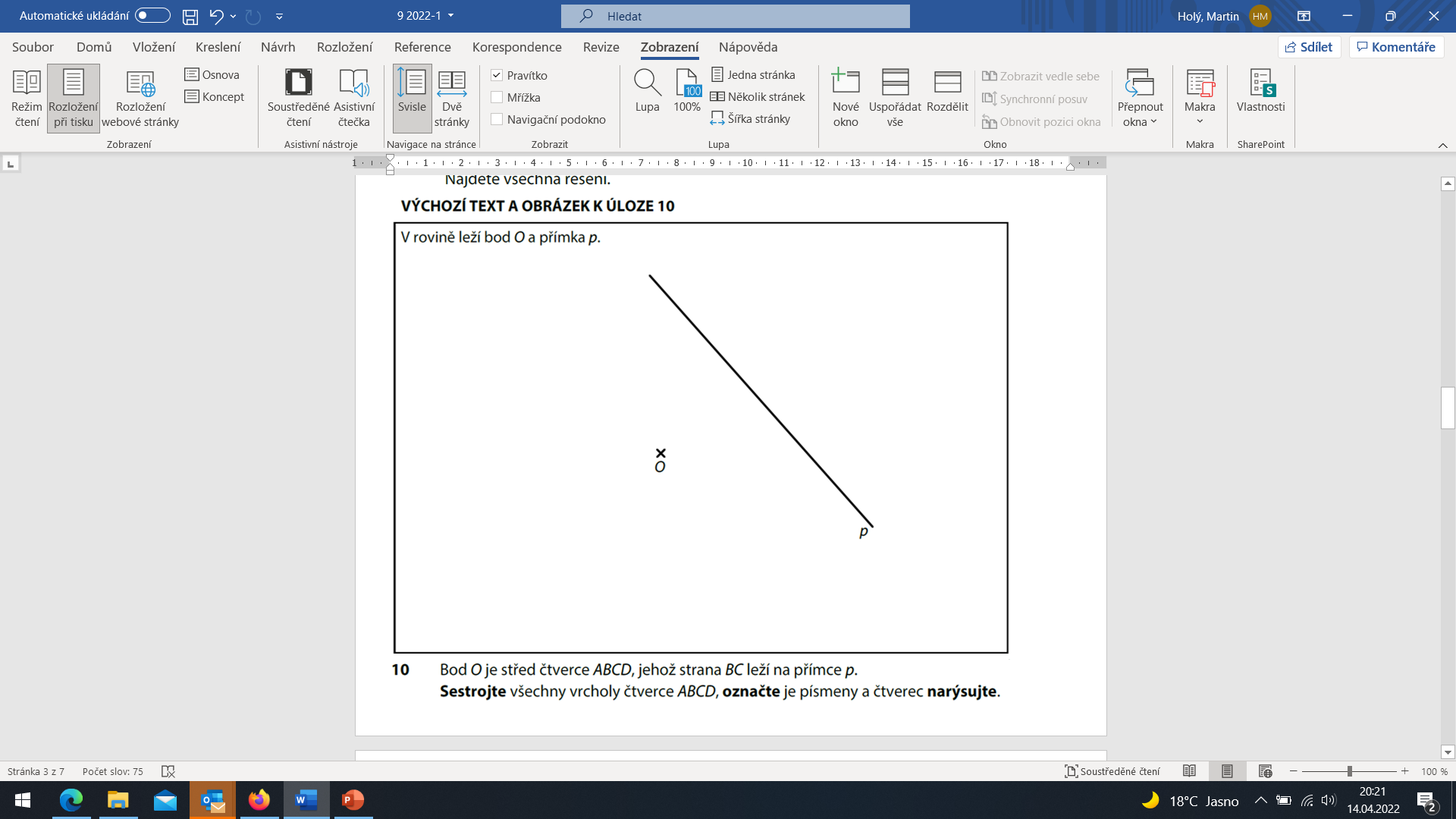 C
SBC
D
B
A
9-2022-1
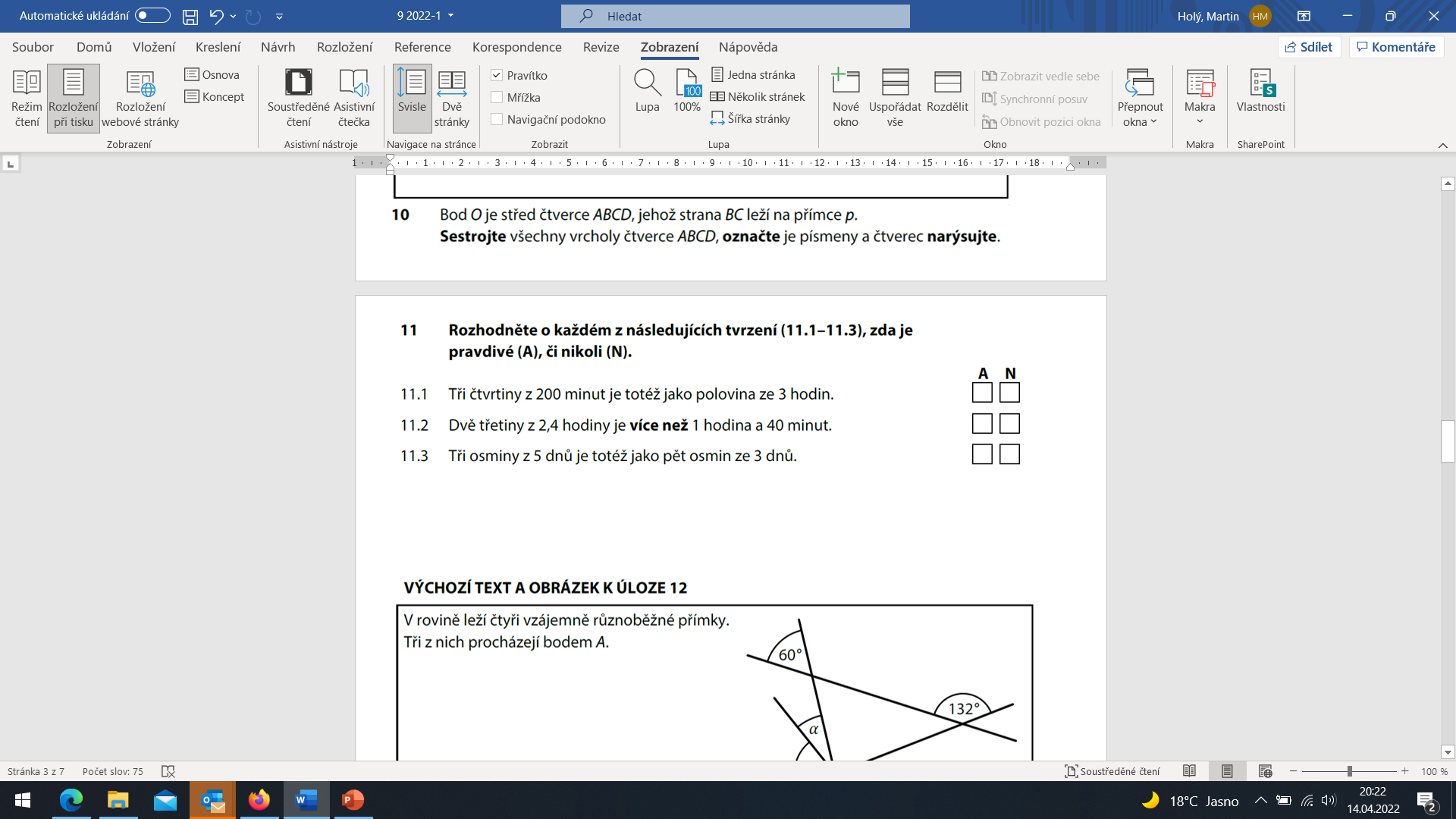 3 h = 180 min
5 dní = 120 h
3 dny = 72 h
9-2022-1
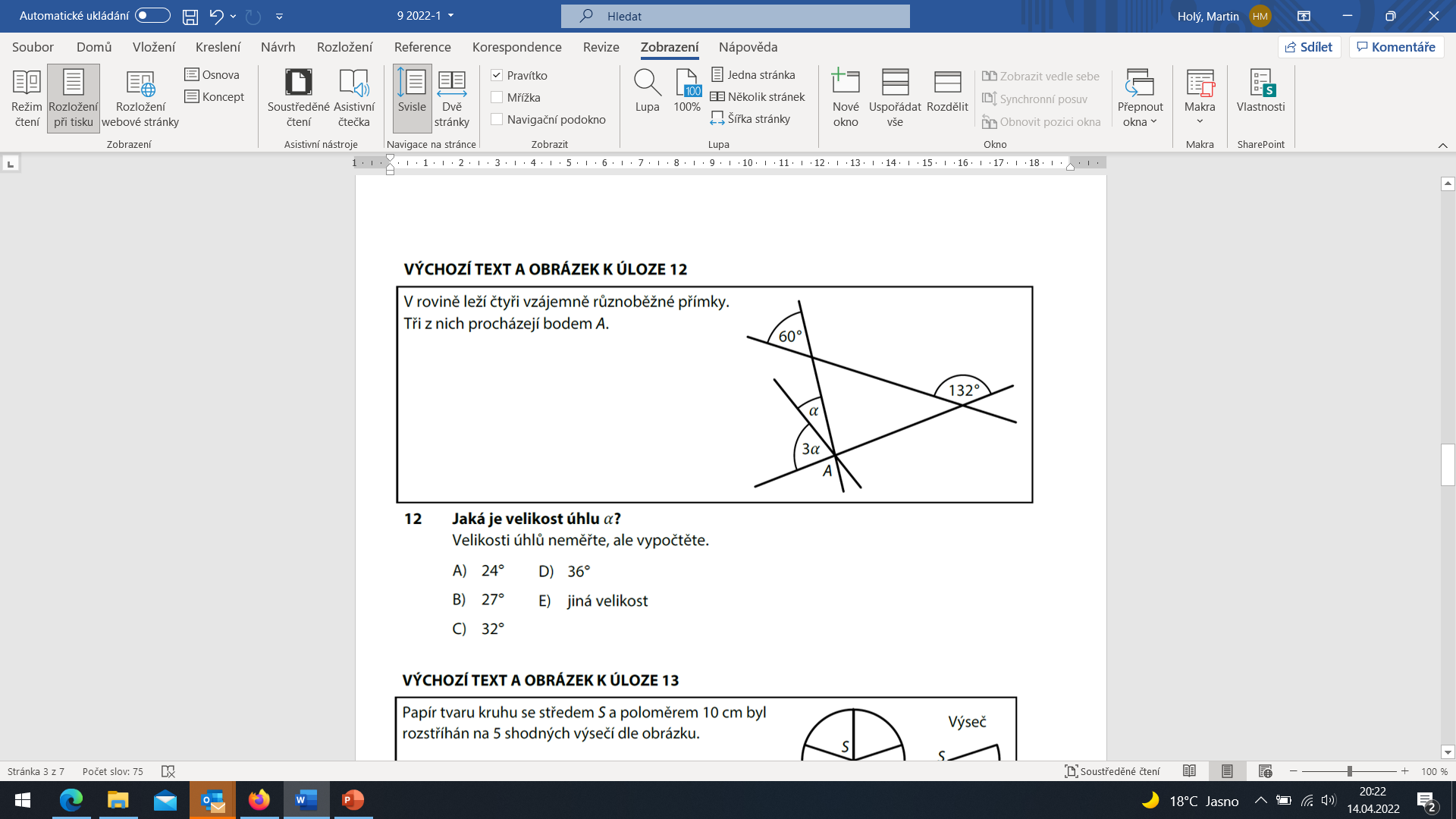 600
480
720
1800 – 1320 = 480
1800 – (600  + 480 ) = 720
3α + α + 720 = 1800
4α = 1080
α = 270
9-2022-1
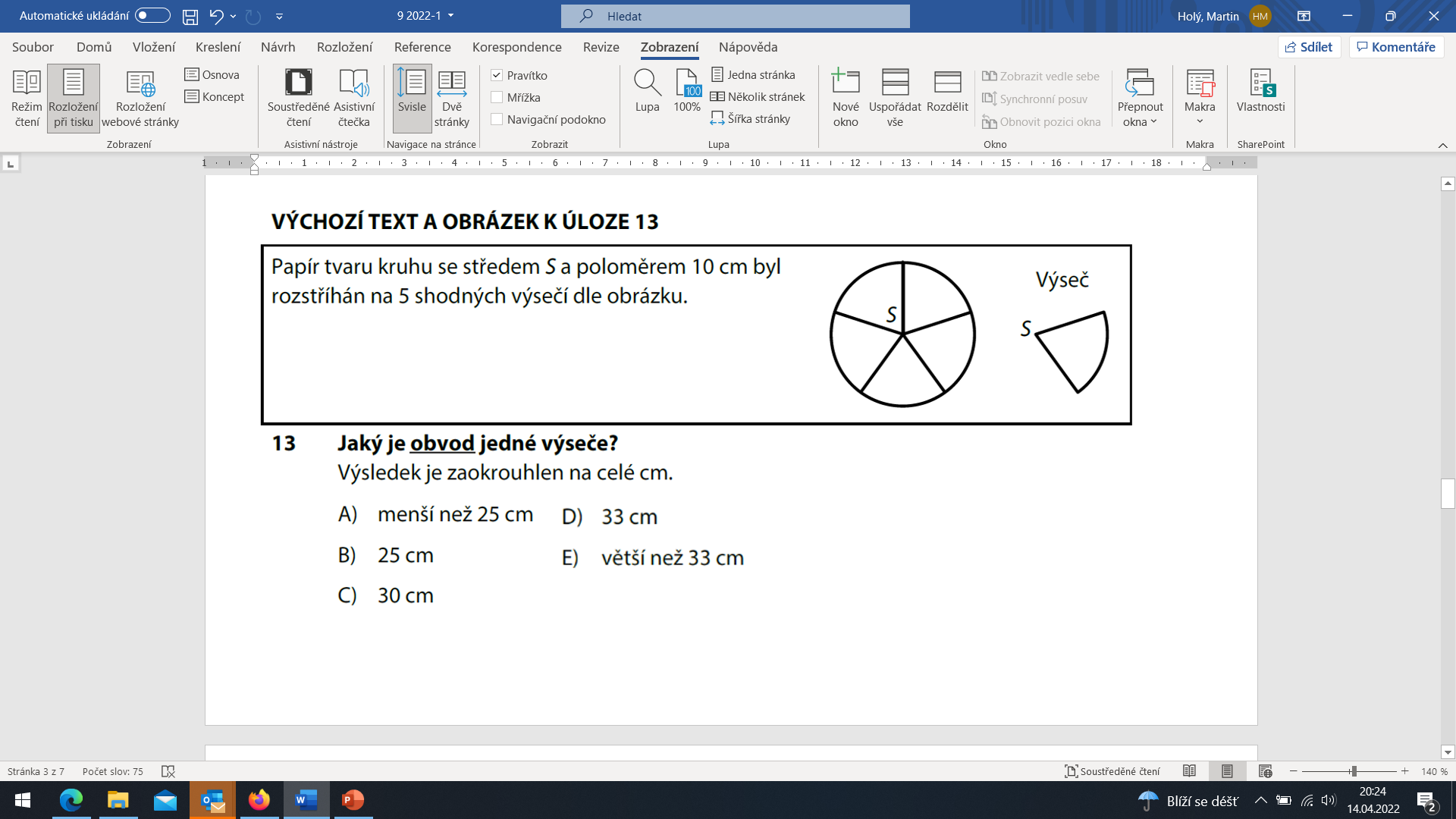 10
o = 10 + 10 + 12,56
o = 32,56 = 33 cm
9-2022-1
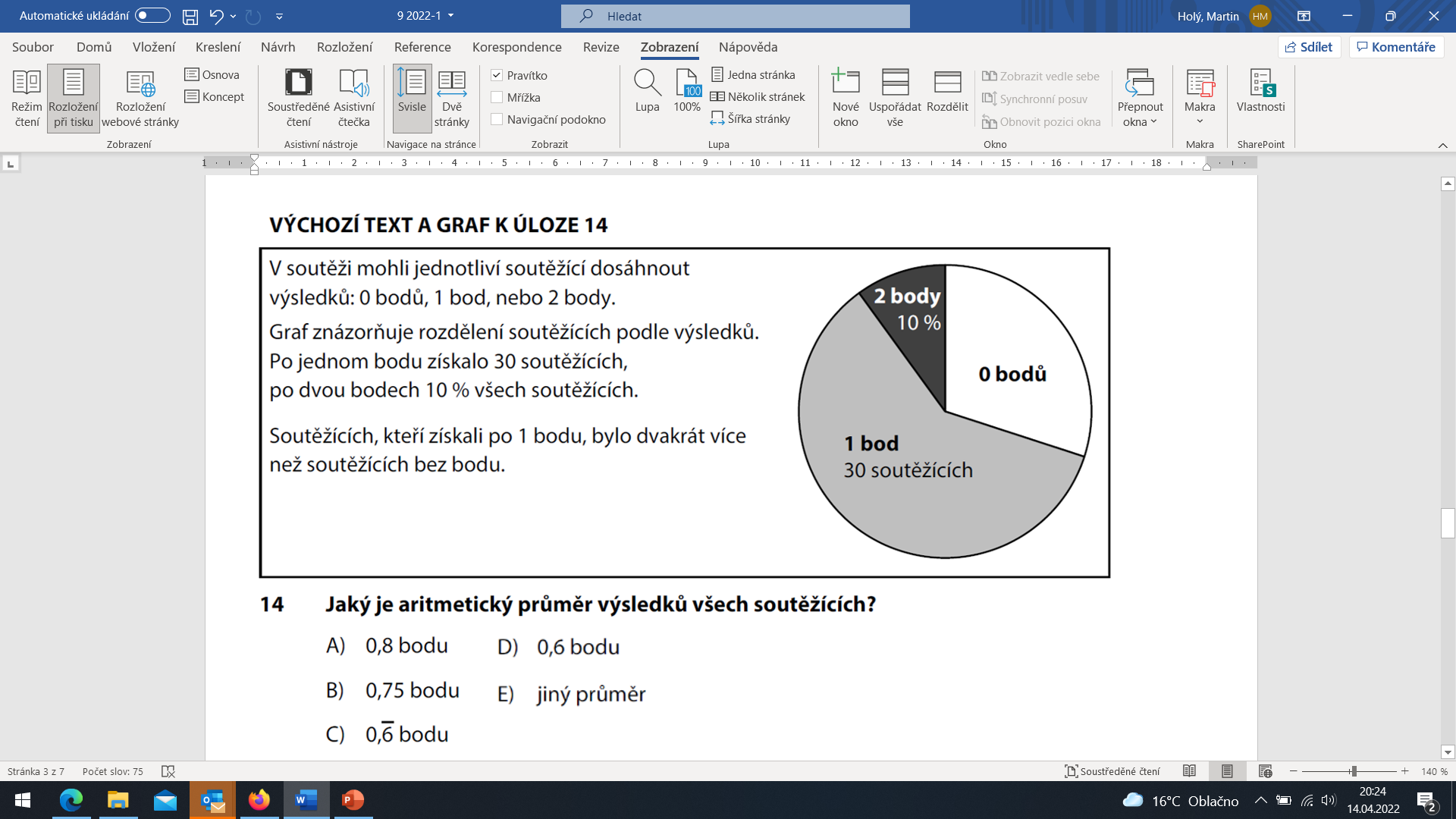 1 bod …. 30
90 % ….. 45
0 bodů …. 15
10 % ….. 5
průměr …. (5 . 2 + 30 . 1 + 5 . 0) : 50 = 40 : 50 =  0,8 b
9-2022-1
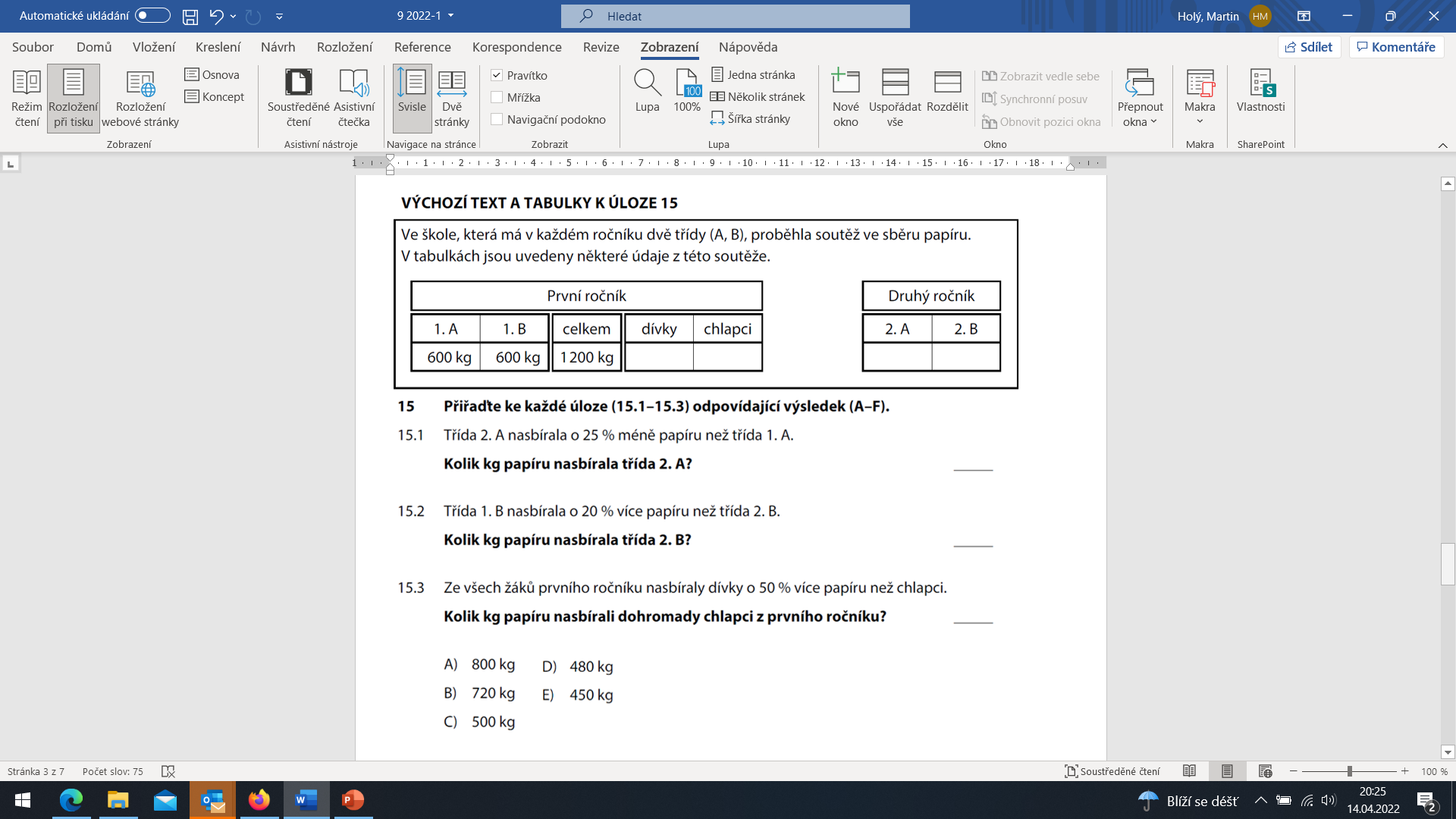 500
480
450
720
E
120 % …….. 600 kg
C
100 % ...….. 500 kg
D
chlapci …….. x
/ .2
x = 480 kg
5x = 2 400
9-2022-1
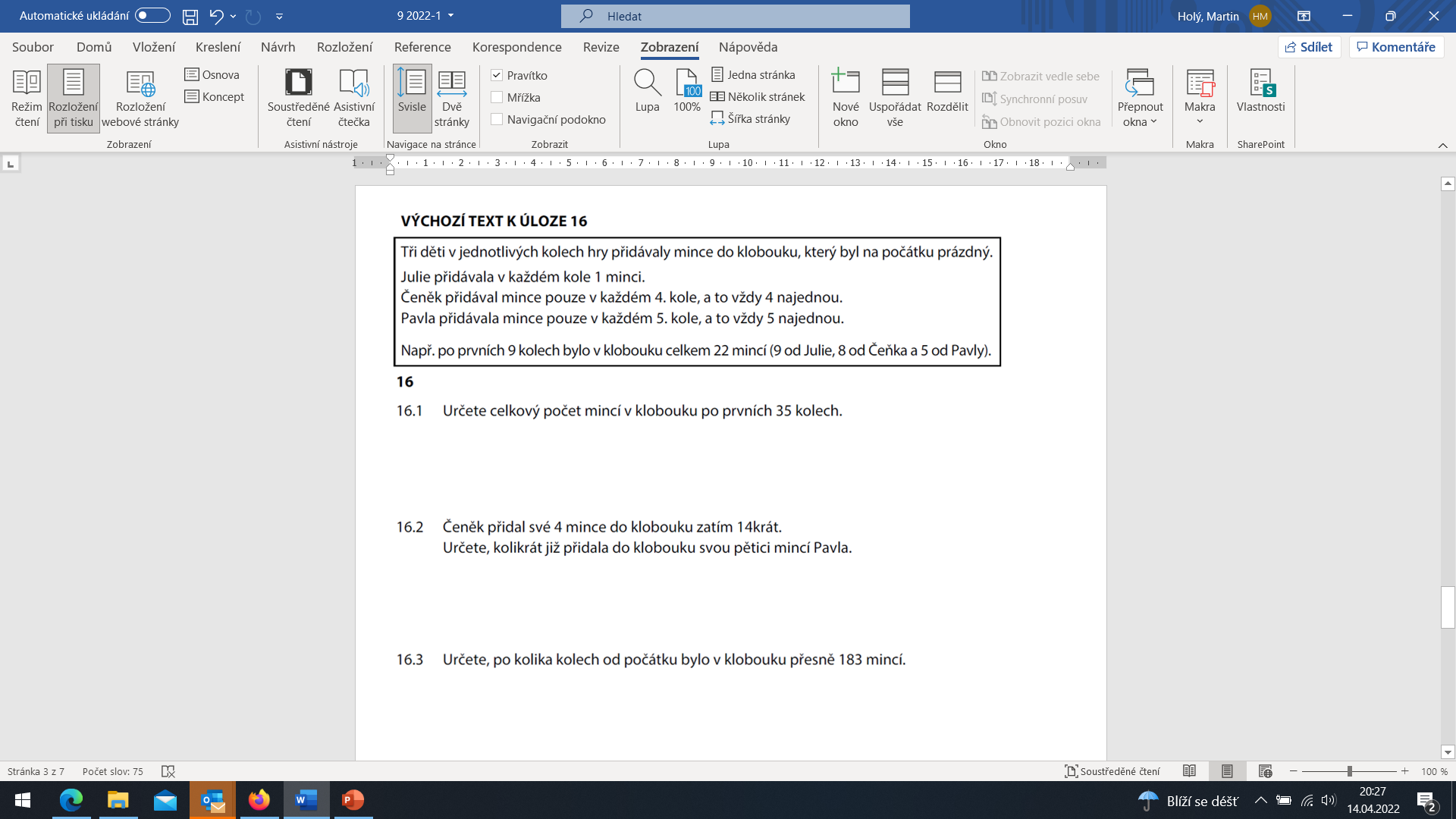 9-2022-1
Konec prezentace